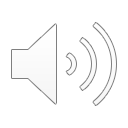 Hospice and Social Work
Hanna Stamey
Hospice in the beginning
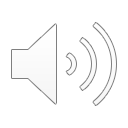 Hospice was introduced in the U.S. over 50 years ago
In 1973, the first U.S. hospice arose based on the work of  Cicely Saunders
Saunders had developed an approach to manage pain and needs in dying persons, using a team to treat the whole person. 
While Saunders research was relatively new at the time, we now know the effectiveness of hospice based on research.
New England Journal of Medicine’s 3-year study
Duke University’s  cost study
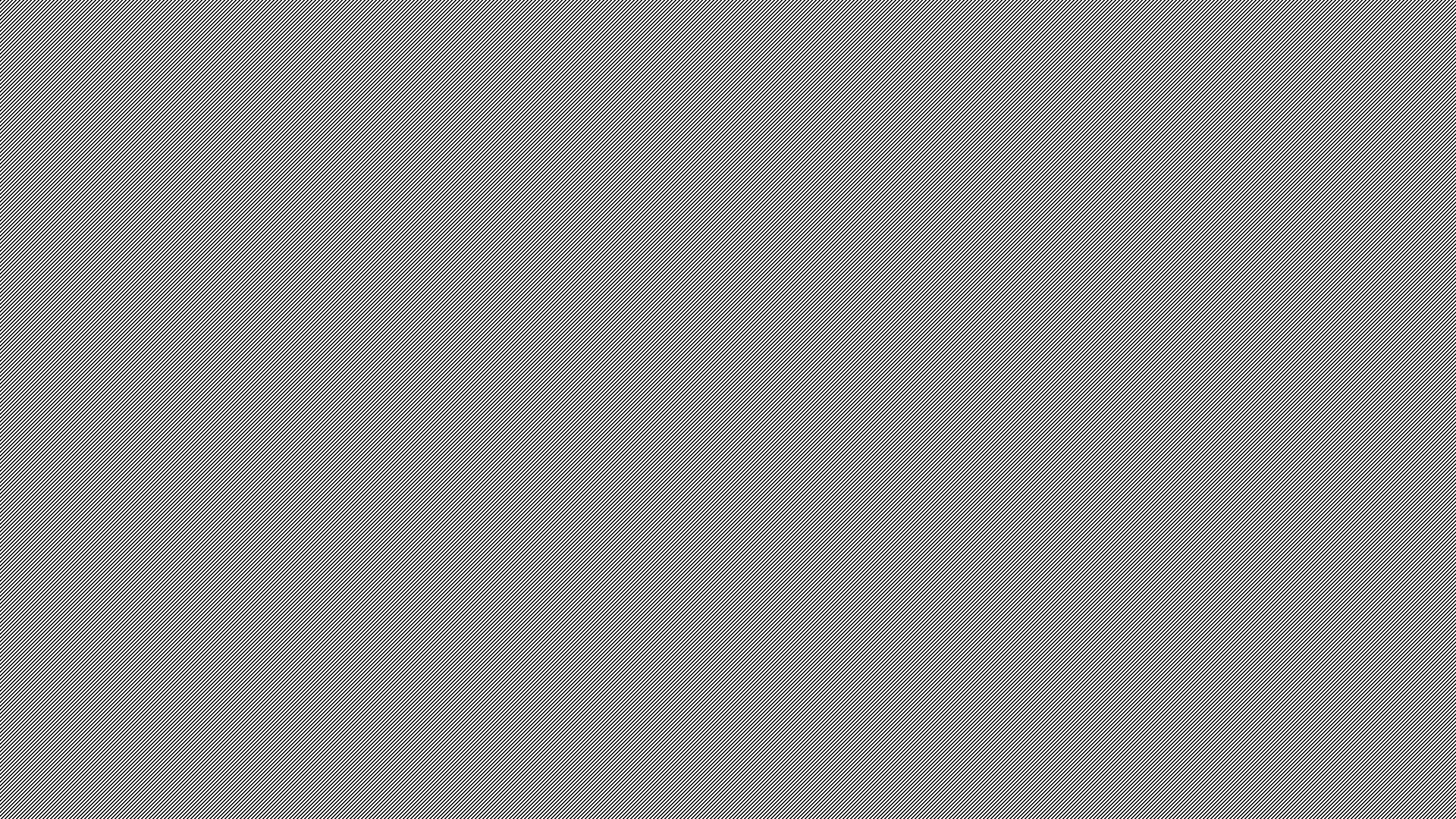 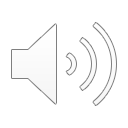 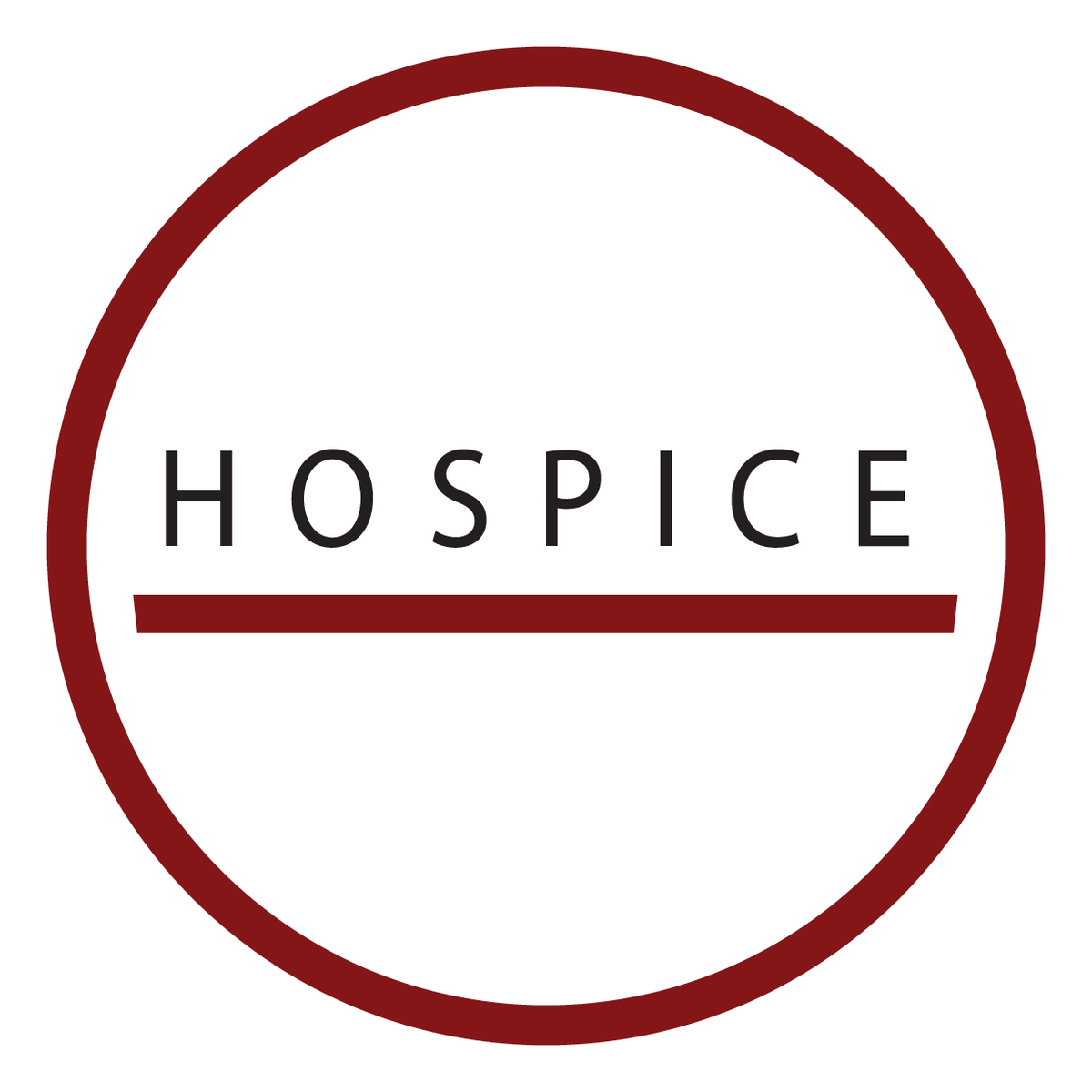 Medicare Hospice Benefit
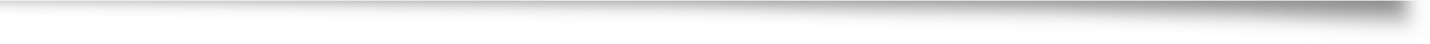 The Hospice Medicare Benefit was established in 1982 through an addition to the Social Security Act.
This addition set a standard for Hospice programs.
This benefit caused a small growth but starting in 1996, hospice began to grow
By 2005, approximately 1.2 million individuals received hospice services
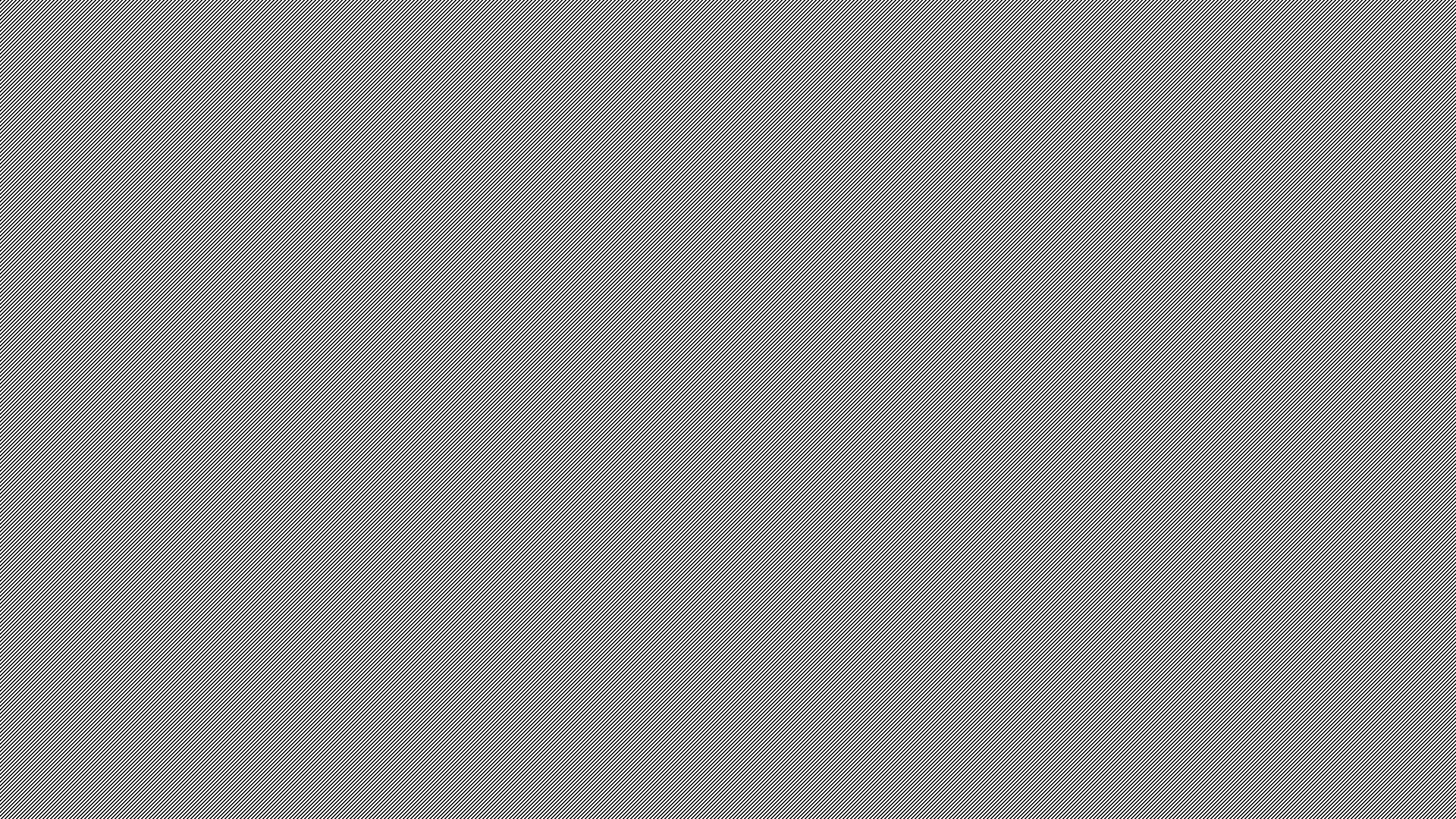 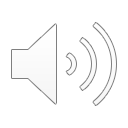 Hospice is a primary care healthcare organization that cares for terminally-ill patients.
Patients of all ages. 
Hospice is less likely to be used in pediatric cases, but it can be used for individuals of all age groups. 
The goal of hospice is to aid the patient in obtaining comfort and supporting the caregivers tending to the patient.
What is Hospice?
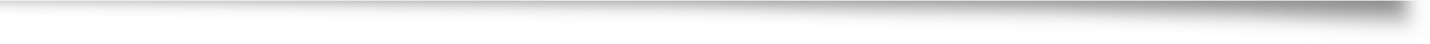 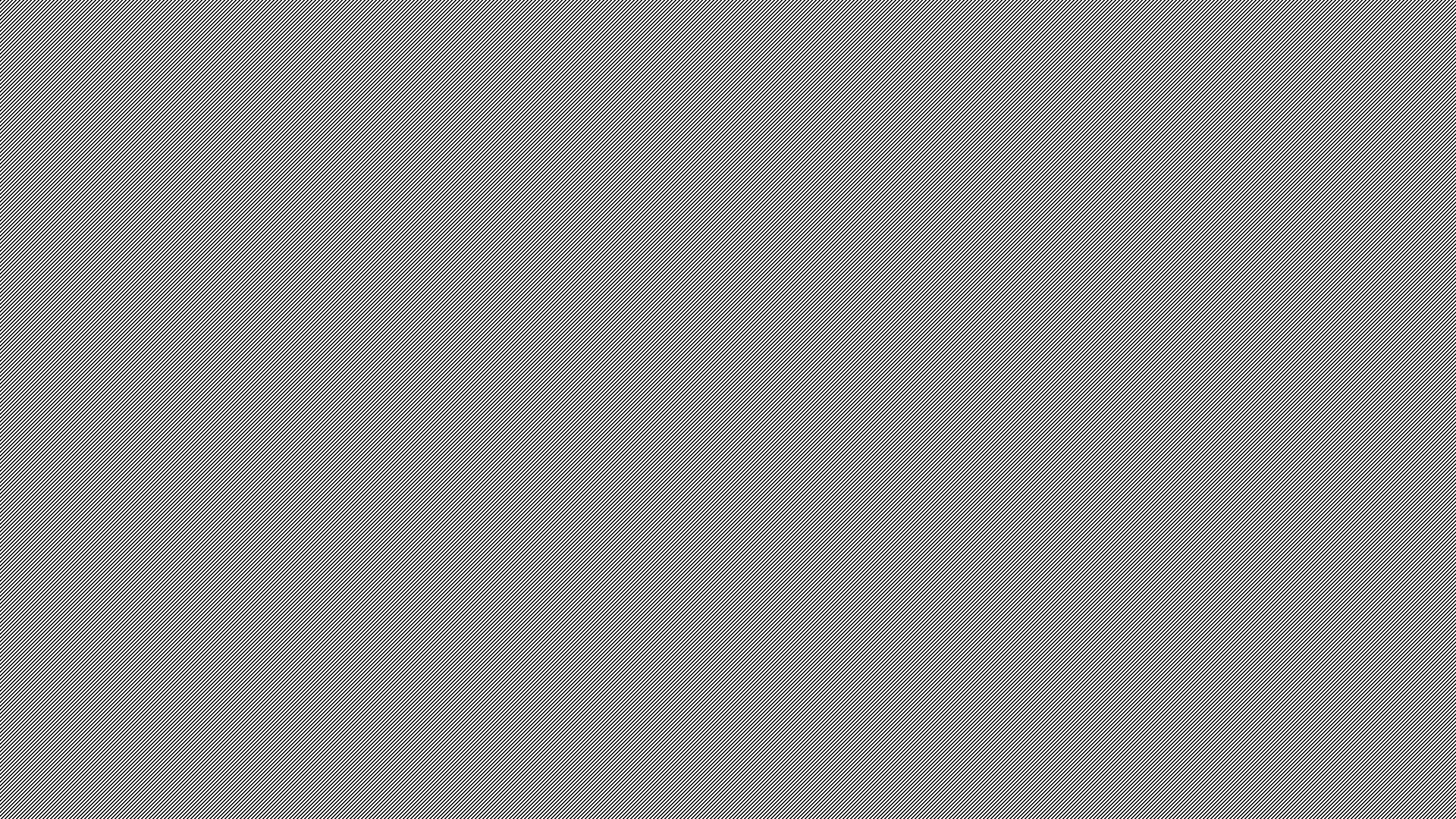 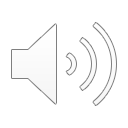 In order to be eligible for hospice, a patient must have a life expectancy of six months or less and stop any curative treatments concerning their terminal diagnosis.
For example, if you are enrolled in hospice with a terminal diagnosis of cancer, you must stop any chemotherapy or radiation for your cancer. But you may continue heart medication or palliative radiation.
What is Hospice?
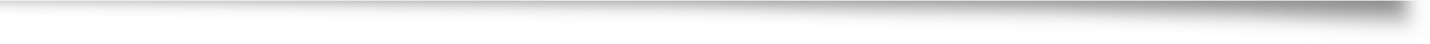 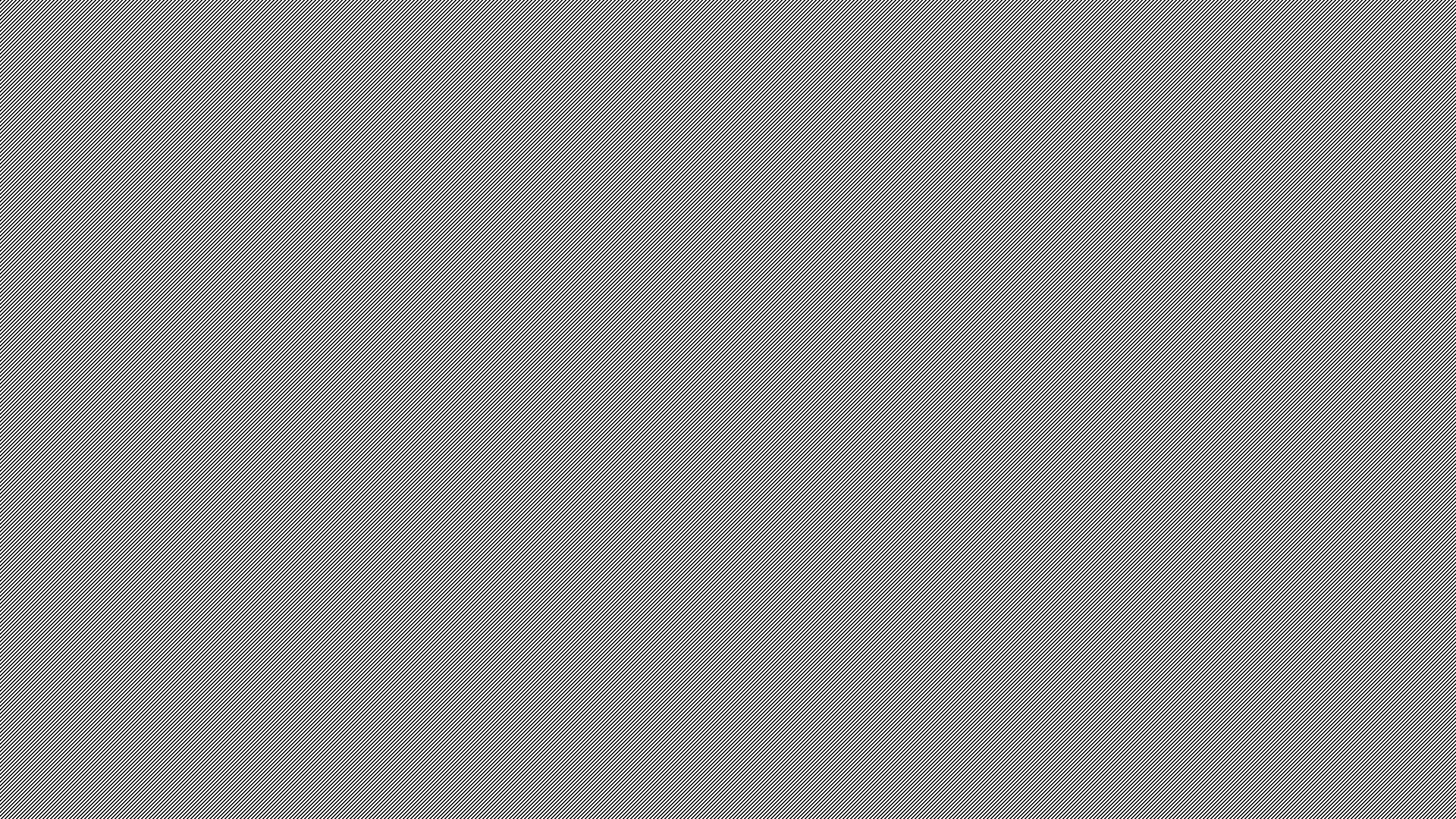 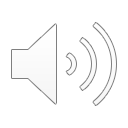 Most hospice services provides comprehensive care with programs including, nursing visits, respite care, chaplain, a home health aide, volunteer services, social work, and bereavement services.
Evidence suggest that hospice enrollment is associated with improved patient and family out comes and satisfaction with care (Fisherman 2009).
What is Hospice?
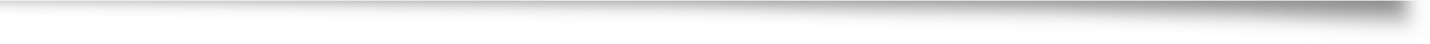 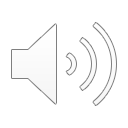 Social Worker Role
Within the hospice patient team social workers are responsible for:
Providing emotional support to the patient and their families;
Providing recommendations for end-of-life arrangements;
Helping patient’s with long-term care planning through recommendations, assistance with Medicaid application, assistance with Adult Care Home FL2 form, and assist with communication between care facility and family;
Assist safety-plans for patients who choose to remain at home without proper support;
And, assist with advanced directives.
Social Worker Role
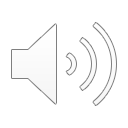 Some hospice organizations utilize LCSWs as bereavement counselors for families after patients have died. 
These social workers facilitate grief groups, individual grief counseling, and programs for children who have experienced a loss. 
Bereavement services serve to meet goals of:
Support to help client understand grief process and feeling associated with death
Tools to facilitate adjustment to life after experiencing loss
Guidance in talking with young children and teens about a serious illness, death, and funeral
Best Practices
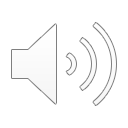 Data suggests that a bio-psychosocial spiritual approach is the best practice for treating terminally ill patients.
With the formation of a team including; nursing, nursing aide, social worker, chaplain, and volunteers, hospice seeks to meet patient needs. 
Each team member’s role meets a piece of the bio-psychosocial spiritual approach.
Additionally, social workers are trained to treat patients with the bio-psychosocial approach
Without social workers, who are trained in providing psychosocial support, hospice would be unable to fulfill their approach.
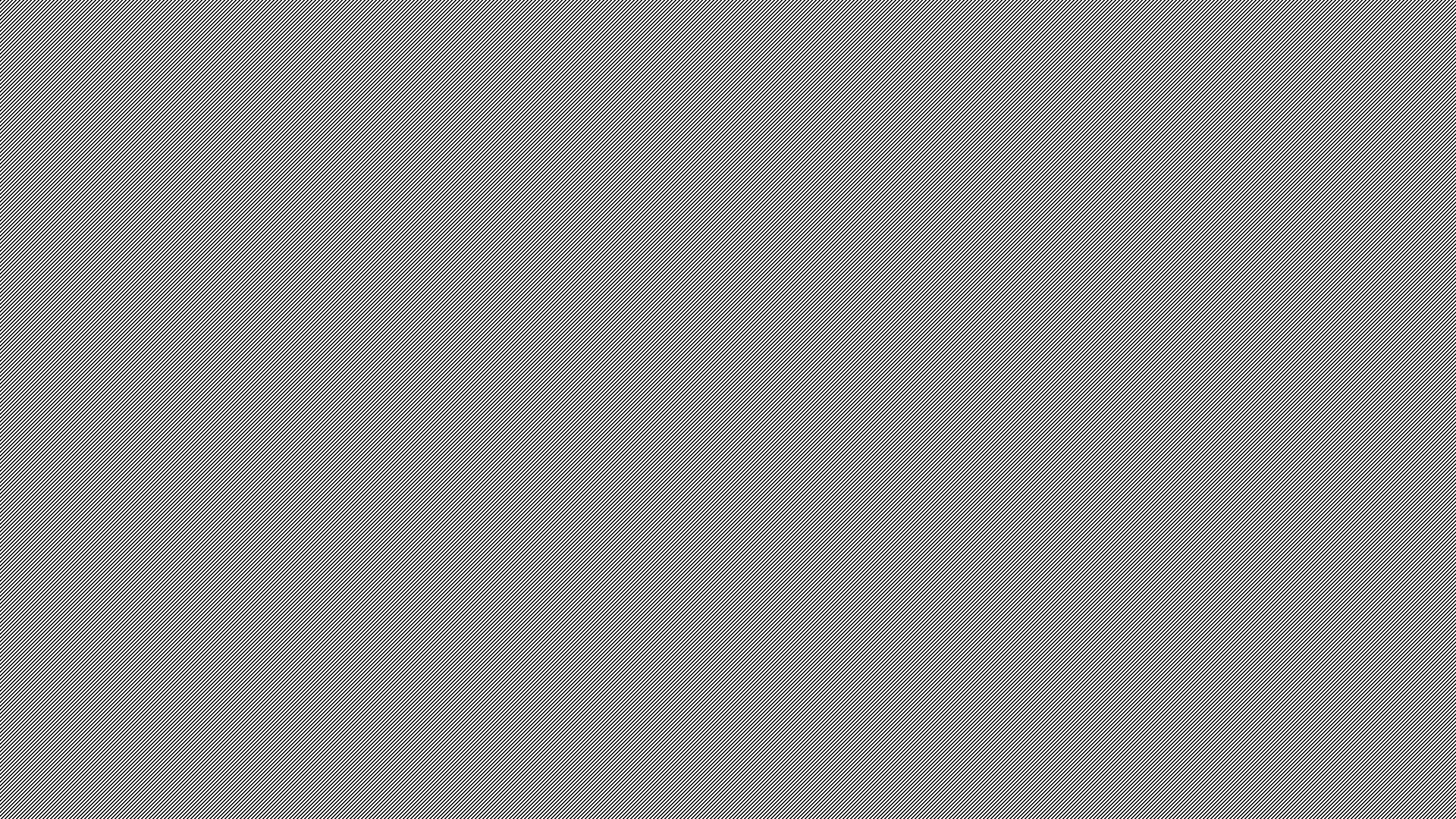 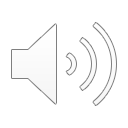 Social Work and Hospice
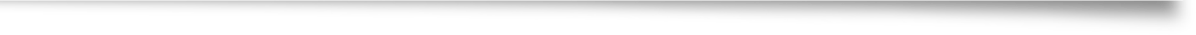 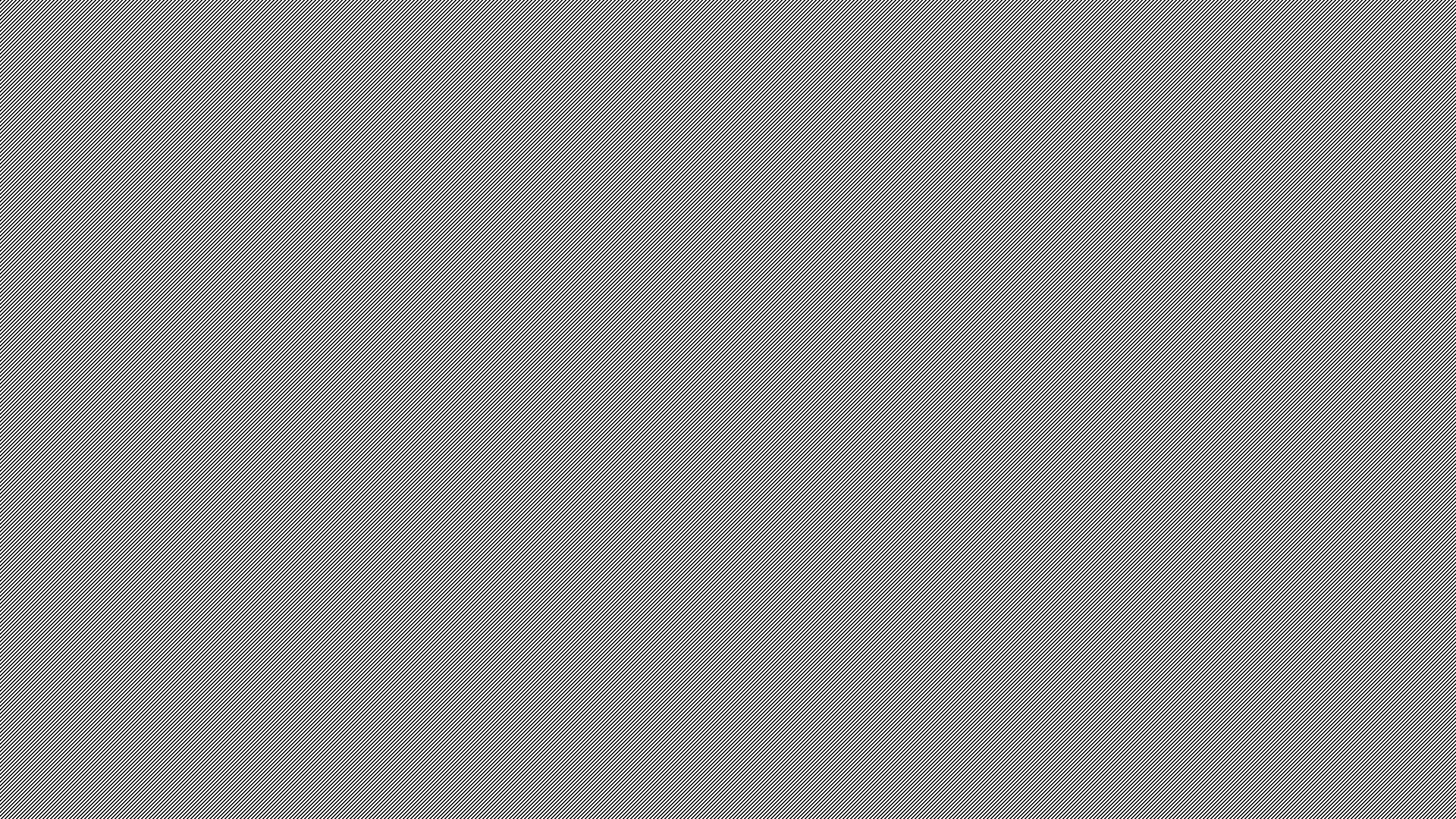 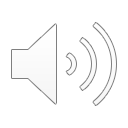 Some administrators view the social work role as a nicety and not a necessity in the hospice team.
Other team members may not understand the social workers role, so they do not utilize the department appropriately. 
Non-social workers, such as nursing or chaplaincy, address psychosocial needs.
Social Work and Hospice
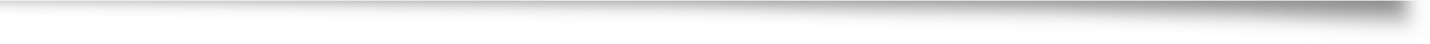 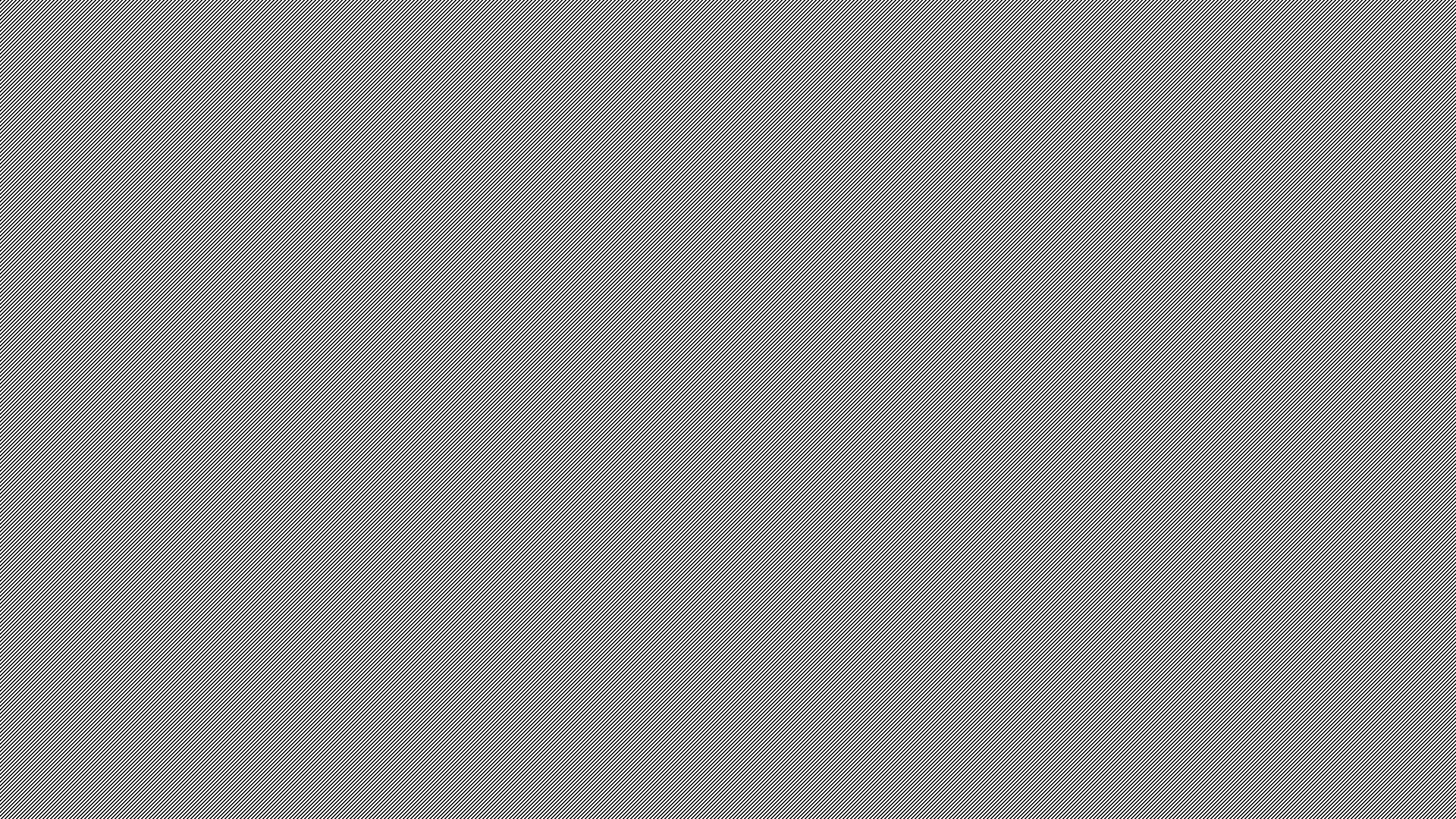 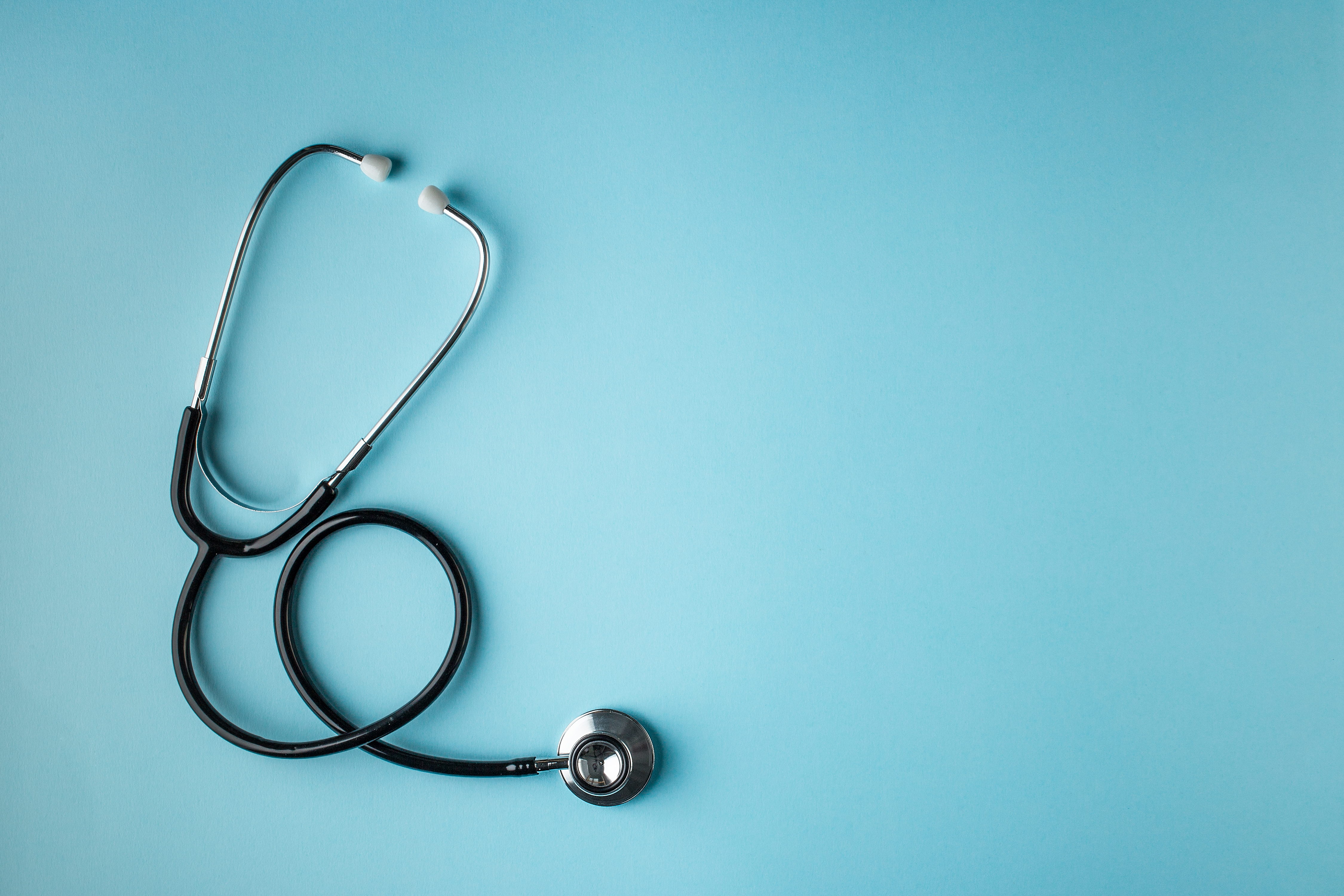 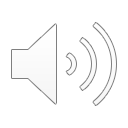 Social Work Involvement and Hospice Outcomes
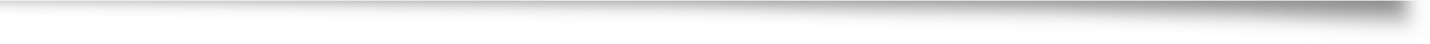 Social work involvement in hospice can lead to reduced medical costs.
These costs come from:
Fewer hospitalizations
Less on-call visits, 
And, fewer hours for nursing.
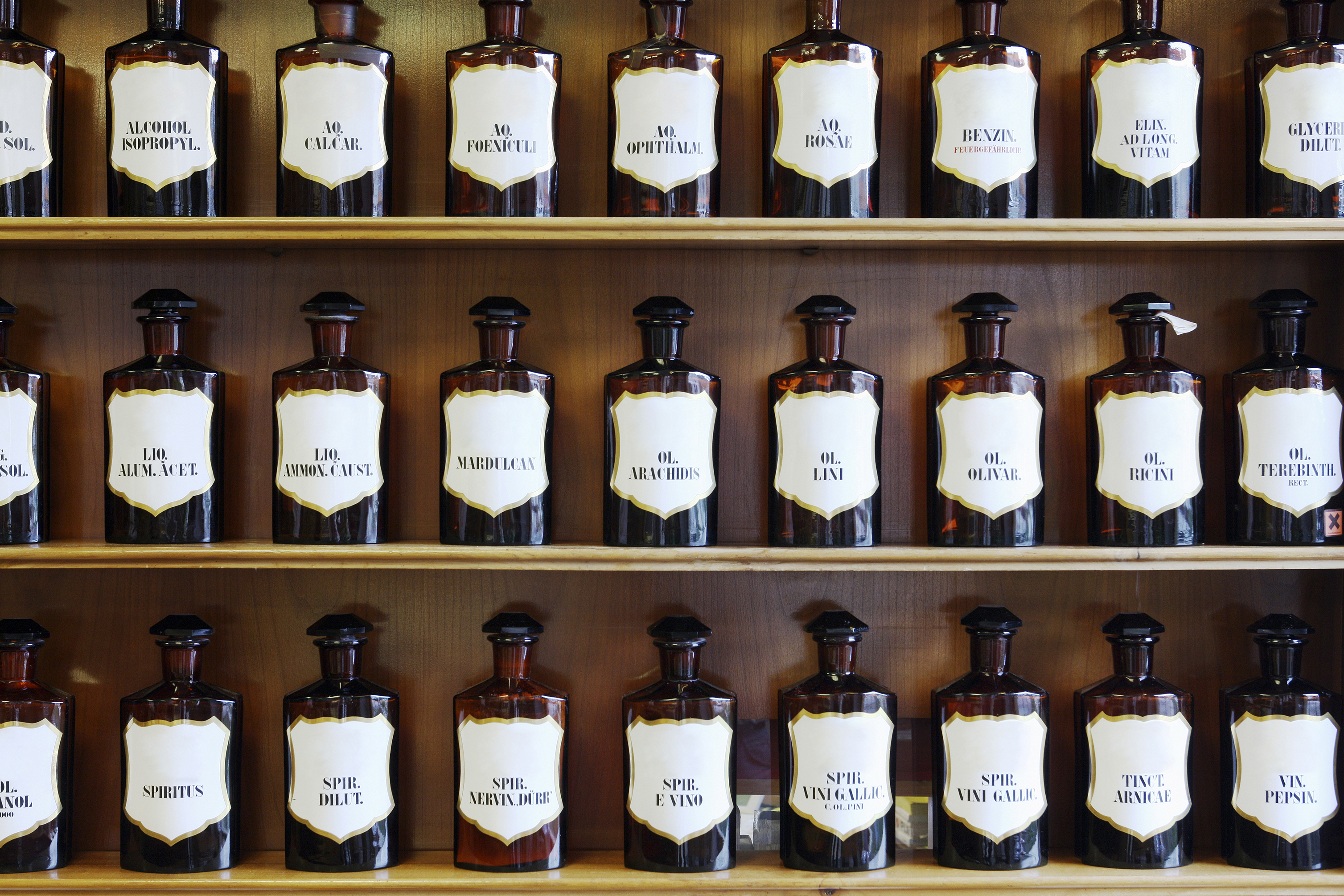 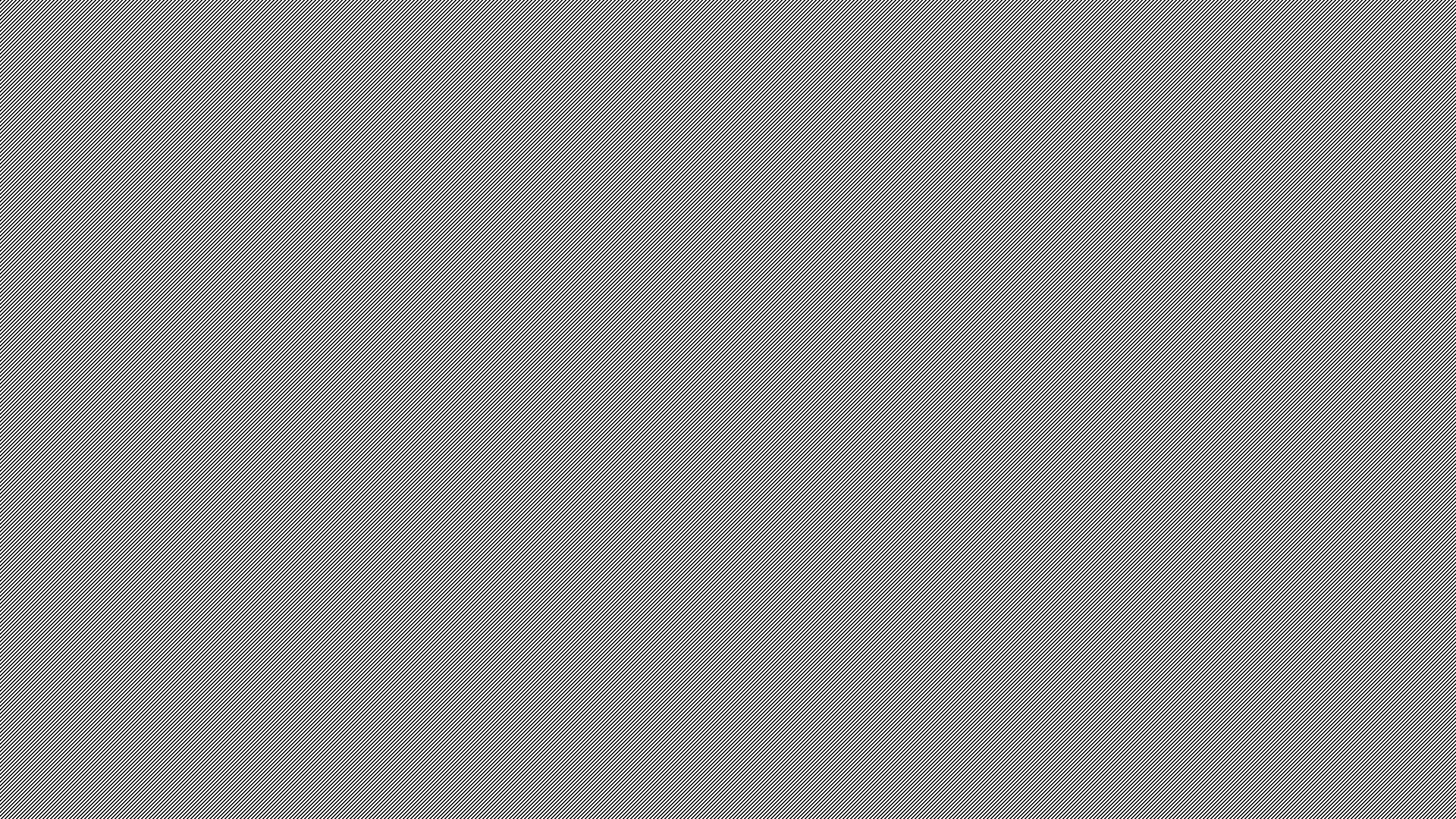 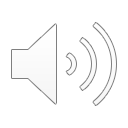 Social work involvement also leads to higher quality of life for patients, improved satisfaction scores, and lower staff turn over.
Social workers have a role in providing support for caregivers concerning patient pain.
Social Work Involvement and Hospice Outcomes
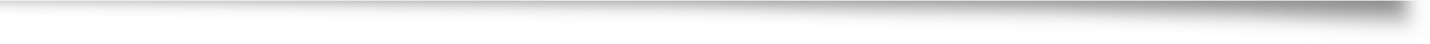 Barriers to be considered
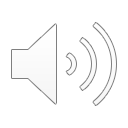 Recommendations
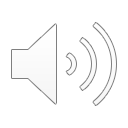 I recommend that Hospice value the social work role as a crucial part of the team. 
As some teams have cut social work hours, research recommends that social work involvement leads to higher quality of life for patients, improved satisfaction scores, and lower staff turn over.
Additionally, teams should encourage other team members to refer to social work when bio-psychosocial needs come up in the patient.
Have social workers conduct trainings on addressing psychosocial needs as nursing and chaplaincy.
Recommendations
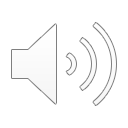 Receive social work input for developing criteria for hospice admissions in order to be more culturally sensitive. 
A study entitled, Race, Treatment Preferences, and Hospice Enrollment: Eligibility Criteria may Exclude Patients with the Greatest Needs for Care, found that black Americans are more likely to seek aggressive treatment than their white counter-parts. The criteria to end curative treatment, may be too harsh to be culturally sensitive. Input from social work could make more culturally competent care.
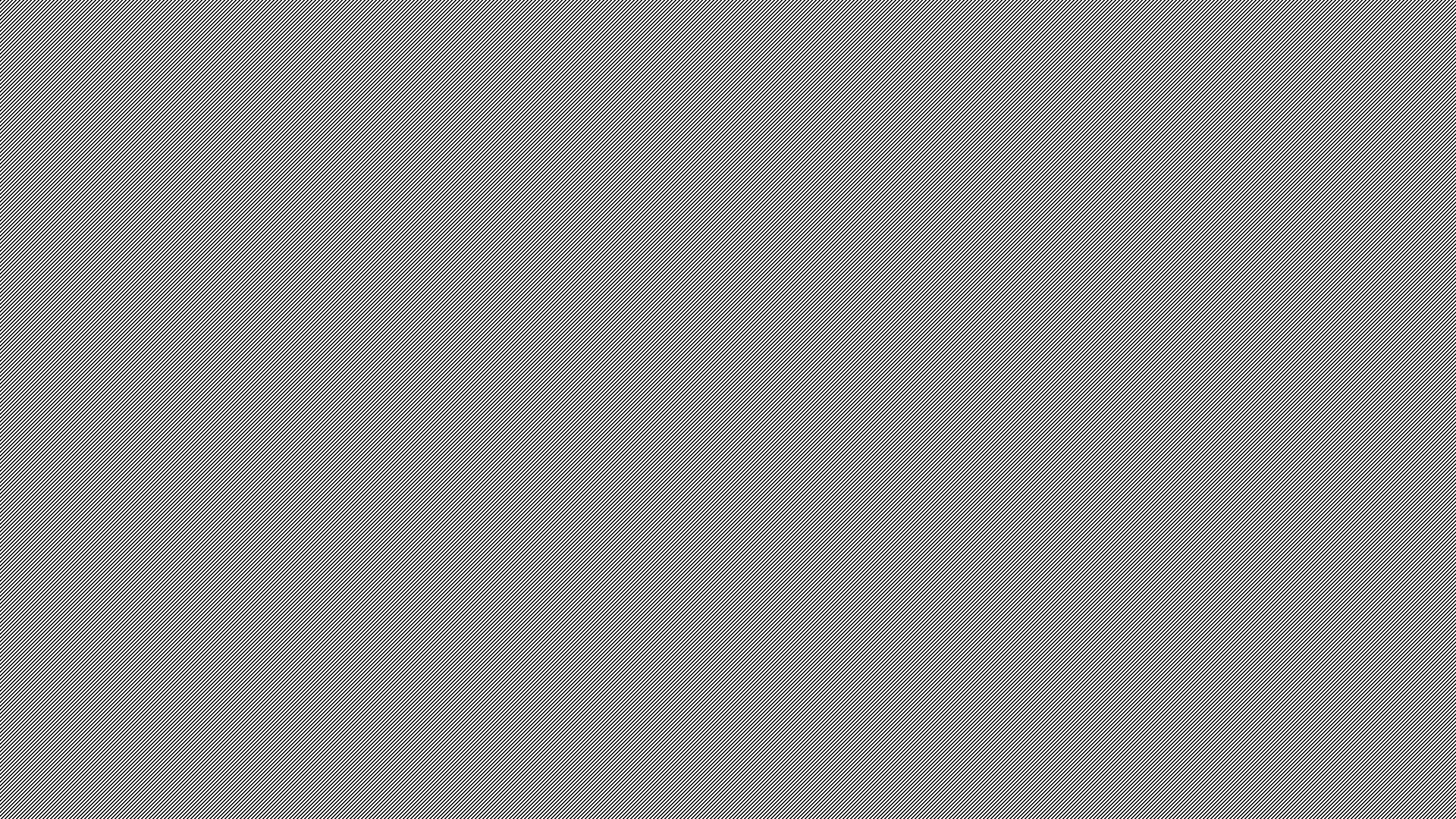 Additional References
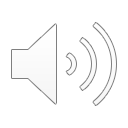 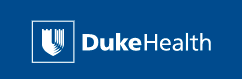 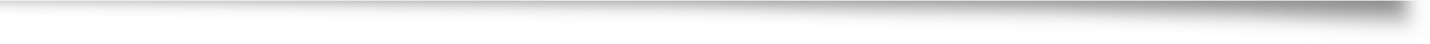 If you would like to learn more about Hospice, you can look into your local hospice organization, such as:
DukeHealth Hospice, a hospice organization for at home, in a hospital, or at an inpatient care facility. 
UNC Health Hospcie, a hospice organization for at home, skilled nursing facilities, assisted living facilities, adult care homes, and an in-patient facility.
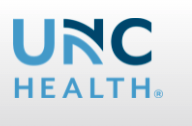 Additional Recommendations
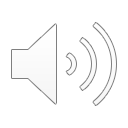 You can find general hospice information at the Hospice Foundation of America.
www.Hospicefoundation.org
Final Slide
This project was supported by the Health Resources and Services Administration (HRSA) of the U.S. Department of Health and Human Services (HHS), Behavioral Health Workforce Education and Training (BHWET) Program under M01HP31370, UNC-PrimeCare, $1,920,000.00, or the Opioid Workforce Expansion Program -- Professional, (OWEP) under T98HP33425, UNC-PrimeCare-OUD, $1,350,000. Both programs are 100% financed with governmental sources. This information or content and conclusions are those of the author/s and should not be construed as the official position or policy of, nor should any endorsements be inferred by HRSA, HHS or the U.S. Government.
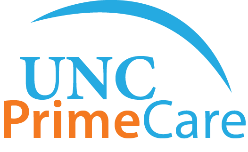 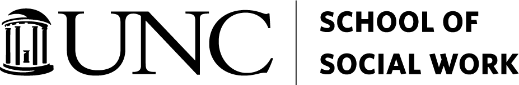 References
Connor, S. R. (2008;2007;). Development of hospice and palliative care in the united states. Omega: Journal of Death and Dying, 56(1), 89-99. https://doi.org/10.2190/OM.56.1.h
Carrion, I. V. (2010). When do latinos use hospice services? studying the utilization of hospice services by Hispanics/Latinos. Social Work in Health Care, 49(3), 197-210. https://doi.org/10.1080/00981380903493038
Fishman, J., O'Dwyer, P., Lu, H. L., Henderson, H., Asch, D. A., & Casarett, D. J. (2009). Race, treatment preferences, and hospice enrollment: Eligibility criteria may exclude patients with the greatest needs for care. Cancer, 115(3), 689-697. https://doi.org/10.1002/cncr.24046
Johnson, D. (2010, Sep 17). Studies support effectiveness of hospice care. The Ithaca Journal Retrieved from http://libproxy.lib.unc.edu/login?url=https://www.proquest.com/newspapers/studies-support-effectiveness-hospice-care/docview/751191995/se-2?accountid=14244
References
Oliver, D. P., Wittenberg-Lyles, E., Washington, K. T., & Sehrawat, S. (2009). Social work role in hospice pain management: A national survey. Journal of Social Work in End-of-Life & Palliative Care, 5(1-2), 61-74. https://doi.org/10.1080/15524250903173900
Reese, D. J., & Raymer, M. (2004). Relationships between social work involvement and hospice outcomes: Results of the national hospice social work survey. Social Work, 49(3), 415-22. Retrieved from http://libproxy.lib.unc.edu/login?url=https://www-proquest-com.libproxy.lib.unc.edu/scholarly-journals/relationships-between-social-work-involvement/docview/215270378/se-2?accountid=14244
Schuyler, D., & Coker, W. (2014). Hospice. Primary Care Companion to the Journal of Clinical Psychiatry, 16(4)https://doi.org/10.4088/PCC.14f01688